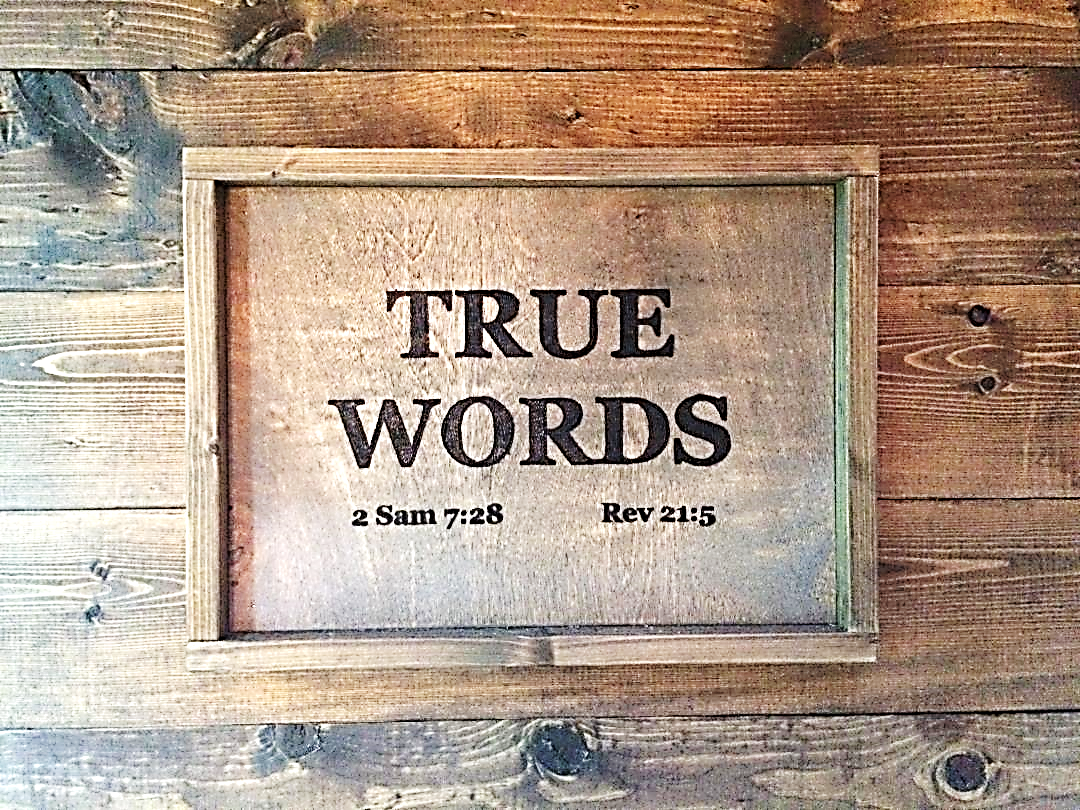 SERMON TITLE
Abortion Is
Child Sacrifice
Leviticus 18:21   And thou shalt not let any of thy seed pass through the fire to Molech, neither shalt thou profane the name of thy God: I am the LORD.
True Words Christian Church
Leviticus 20:1-2   And the LORD spake unto Moses, saying,  2 Again, thou shalt say to the children of Israel, Whosoever he be of the children of Israel, or of the strangers that sojourn in Israel, that giveth any of his seed unto Molech; he shall surely be put to death: the people of the land shall stone him with stones.
True Words Christian Church
Leviticus 20:3   And I will set my face against that man, and will cut him off from among his people; because he hath given of his seed unto Molech, to defile my sanctuary, and to profane my holy name.
True Words Christian Church
Leviticus 20:4-5   And if the people of the land do any ways hide their eyes from the man, when he giveth of his seed unto Molech, and kill him not:  5 Then I will set my face against that man, and against his family, and will cut him off, and all that go a whoring after him, to commit whoredom with Molech, from among their people.
True Words Christian Church
Deuteronomy 12:31   Thou shalt not do so unto the LORD thy God: for every abomination to the LORD, which he hateth, have they done unto their gods; for even their sons and their daughters they have burnt in the fire to their gods.
True Words Christian Church
1 Timothy 6:10   For the love of money is the root of all evil: which while some coveted after, they have erred from the faith, and pierced themselves through with many sorrows.
True Words Christian Church
“They were scalping the babies and taking their scalps and grafting them to immune-suppressed mice, and then using various pharmaceuticals on these humanized mice to test the effect upon preventing, or I suppose you might say treating baldness.”
True Words Christian Church
Deuteronomy 18:10-12   There shall not be found among you any one that maketh his son or his daughter to pass through the fire, or that useth divination, or an observer of times, or an enchanter, or a witch,  11 Or a charmer, or a consulter with familiar spirits, or a wizard, or a necromancer.  12 For all that do these things are an abomination unto the LORD: and because of these abominations the LORD thy God doth drive them out from before thee.
True Words Christian Church
2 Kings 16:2-3   Twenty years old was Ahaz when he began to reign, and reigned sixteen years in Jerusalem, and did not that which was right in the sight of the LORD his God, like David his father.  3 But he walked in the way of the kings of Israel, yea, and made his son to pass through the fire, according to the abominations of the heathen, whom the LORD cast out from before the children of Israel.
True Words Christian Church
Psalm 127:3   Lo, children are an heritage of the LORD: and the fruit of the womb is his reward.
True Words Christian Church
Jeremiah 7:29-31   Cut off thine hair, O Jerusalem, and cast it away, and take up a lamentation on high places; for the LORD hath rejected and forsaken the generation of his wrath.  30 For the children of Judah have done evil in my sight, saith the LORD: they have set their abominations in the house which is called by my name, to pollute it.  31 And they have built the high places of Tophet, which is in the valley of the son of Hinnom, to burn their sons and their daughters in the fire; which I commanded them not, neither came it into my heart.
True Words Christian Church
Jeremiah 7:32-33   Therefore, behold, the days come, saith the LORD, that it shall no more be called Tophet, nor the valley of the son of Hinnom, but the valley of slaughter: for they shall bury in Tophet, till there be no place.  33 And the carcases of this people shall be meat for the fowls of the heaven, and for the beasts of the earth; and none shall fray them away.
True Words Christian Church
Jeremiah 7:34   Then will I cause to cease from the cities of Judah, and from the streets of Jerusalem, the voice of mirth, and the voice of gladness, the voice of the bridegroom, and the voice of the bride: for the land shall be desolate.
True Words Christian Church
Proverbs 11:2   When pride cometh, then cometh shame: but with the lowly is wisdom.
True Words Christian Church
Psalm 73:6   Therefore pride compasseth them about as a chain; violence covereth them as a garment.
True Words Christian Church
Proverbs 8:13   The fear of the LORD is to hate evil: pride, and arrogancy, and the evil way, and the froward mouth, do I hate.
True Words Christian Church
Proverbs 16:18   Pride goeth before destruction, and an haughty spirit before a fall.
True Words Christian Church
2 Kings 16:3   But he walked in the way of the kings of Israel, yea, and made his son to pass through the fire, according to the abominations of the heathen, whom the LORD cast out from before the children of Israel.
True Words Christian Church
2 Kings 21:6   And he made his son pass through the fire, and observed times, and used enchantments, and dealt with familiar spirits and wizards: he wrought much wickedness in the sight of the LORD, to provoke him to anger.
True Words Christian Church
Psalm 106:37-38   Yea, they sacrificed their sons and their daughters unto devils,  38 And shed innocent blood, even the blood of their sons and of their daughters, whom they sacrificed unto the idols of Canaan: and the land was polluted with blood.
True Words Christian Church
Luke 17:2   It were better for him that a millstone were hanged about his neck, and he cast into the sea, than that he should offend one of these little ones.
True Words Christian Church
Romans 12:19   Dearly beloved, avenge not yourselves, but rather give place unto wrath: for it is written, Vengeance is mine; I will repay, saith the Lord.
True Words Christian Church
Psalm 94:1-3   O LORD God, to whom vengeance belongeth; O God, to whom vengeance belongeth, shew thyself.  2 Lift up thyself, thou judge of the earth: render a reward to the proud.  3 LORD, how long shall the wicked, how long shall the wicked triumph?
True Words Christian Church
Psalm 94:4-7   How long shall they utter and speak hard things? and all the workers of iniquity boast themselves?  5 They break in pieces thy people, O LORD, and afflict thine heritage.  6 They slay the widow and the stranger, and murder the fatherless.  7 Yet they say, The LORD shall not see, neither shall the God of Jacob regard it.
True Words Christian Church
Psalm 94:8-9   Understand, ye brutish among the people: and ye fools, when will ye be wise?  9 He that planted the ear, shall he not hear? he that formed the eye, shall he not see?
True Words Christian Church
Psalm 4:5   Offer the sacrifices of righteousness, and put your trust in the LORD.
True Words Christian Church
Jeremiah 32:17-18   Ah Lord GOD! behold, thou hast made the heaven and the earth by thy great power and stretched out arm, and there is nothing too hard for thee:  18 Thou shewest lovingkindness unto thousands, and recompensest the iniquity of the fathers into the bosom of their children after them: the Great, the Mighty God, the LORD of hosts, is his name,
True Words Christian Church
Genesis 18:14   Is any thing too hard for the LORD? At the time appointed I will return unto thee, according to the time of life, and Sarah shall have a son.
True Words Christian Church
Job 42:2   I know that thou canst do every thing, and that no thought can be withholden from thee.
True Words Christian Church
Luke 1:37   For with God nothing shall be impossible.
True Words Christian Church
Luke 18:27   And he said, The things which are impossible with men are possible with God.
True Words Christian Church
Matthew 6:25-26   Therefore I say unto you, Take no thought for your life, what ye shall eat, or what ye shall drink; nor yet for your body, what ye shall put on. Is not the life more than meat, and the body than raiment?  26 Behold the fowls of the air: for they sow not, neither do they reap, nor gather into barns; yet your heavenly Father feedeth them. Are ye not much better than they?
True Words Christian Church